Тема 16. Доход и его распределение на микроуровне
Понятие
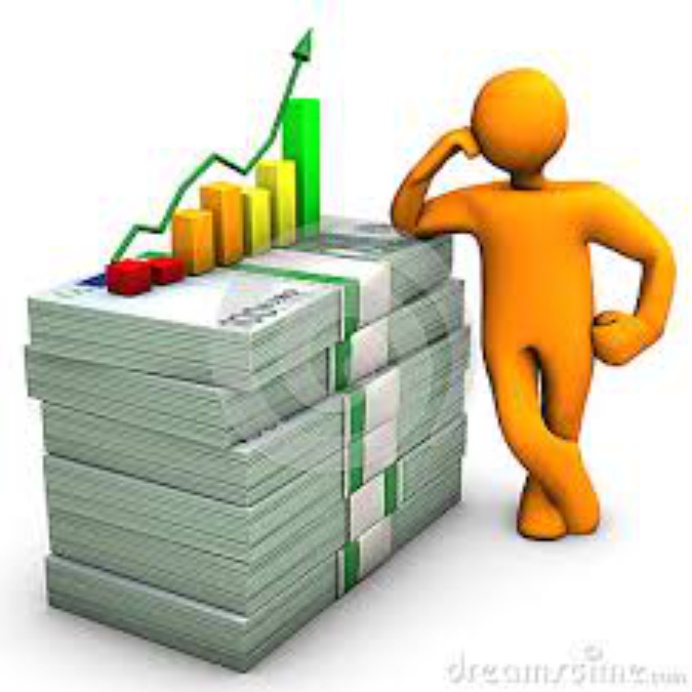 Доход — денежные средства или материальные ценности, полученные государством, физическим или юридическим лицом в результате какой-либо деятельности за определённый период времени.
В частном смысле под доходами понимаются доходы государства, доходы организаций или доходы населения:
Доходы
Доходы государства
Доходы населения
Доходы организации
Доходы государства
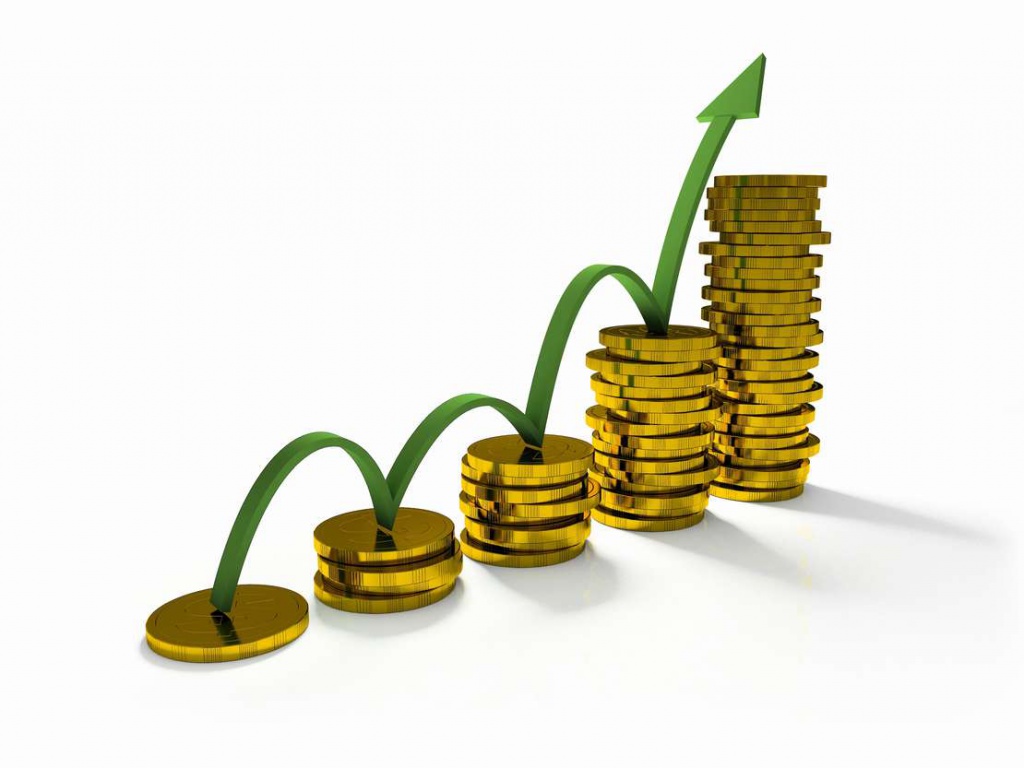 Доходы государства — доходы, получаемые государством за счёт взимания налогов, пошлин, платежей, внешнеторговых операций, иностранных кредитов, иностранной помощи и используемые для осуществления государственных функций.
Доходы организации
Доходы организации — увеличение экономических выгод в результате поступления активов (денежных средств, иного имущества) и (или) погашения обязательств, приводящее к увеличению капитала этой организации, за исключением вкладов участников (собственников имущества). 
Доходами от деятельности организации является выручка от реализации товаров и услуг.
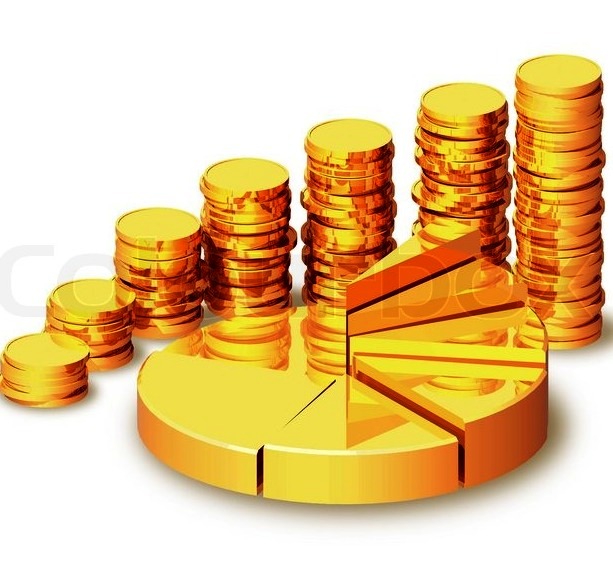 Доходы населения
Доходы населения — личные доходы граждан, семей и домохозяйств, получаемые в виде денежных средств. К ним относятся: 
заработная плата, 
денежные выплаты соц. обеспечения (пенсия, стипендия, пособие) 
доход от предпринимательской деятельности, 
авторские гонорары, 
доход от продажи личного имущества, сдачи его в аренду.
поступления из финансовой системы (выигрыш, страховые вознаграждения)
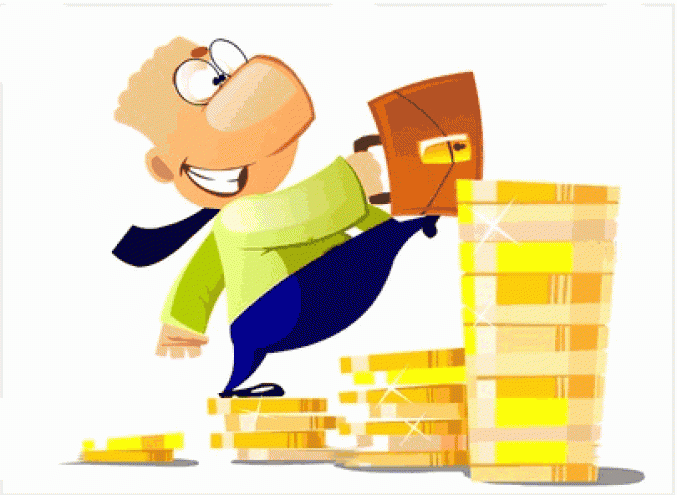 Классификация доходов:
Денежные 
Натуральные доходы
Номинальные доходы
Реальные доходы
Денежные доходы
Денежные доходы населения включают всю совокупность денежных поступлений за определенный период времени. К ним относятся:
 оплата труда, 
доходы от предпринимательской деятельности и оказания на сторону различного рода услуг, 
доходы от всех видов и форм собственности
безвозмездные денежные поступления и пособия.
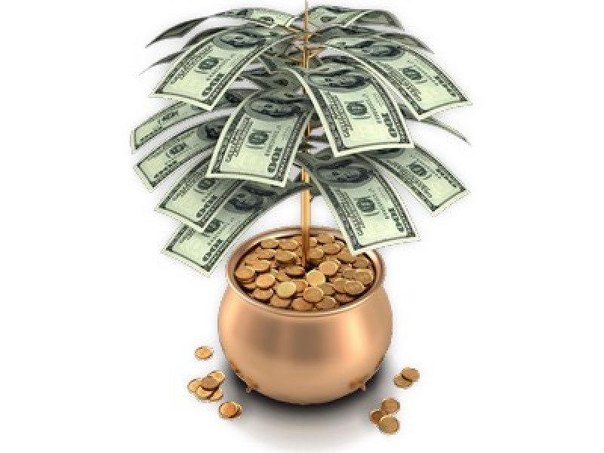 Натуральные доходы
Натуральные доходы представляют собой всю совокупность материальных благ и услуг, предназначенных для собственного потребления в рамках домашних хозяйств. 
Подобно заработной плате доходы выступают в двух формах: номинальной и реальной.
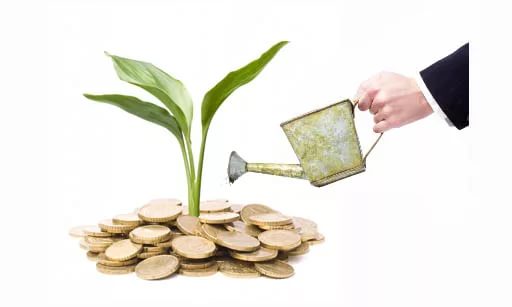 Номинальные доходы
Номинальные доходы представляют собой сумму денежных поступлений без учета их изменения под воздействием налогообложения и динамики цен. 
Номинальные доходы за вычетом налогов и других обязательных платежей образуют располагаемые доходы.
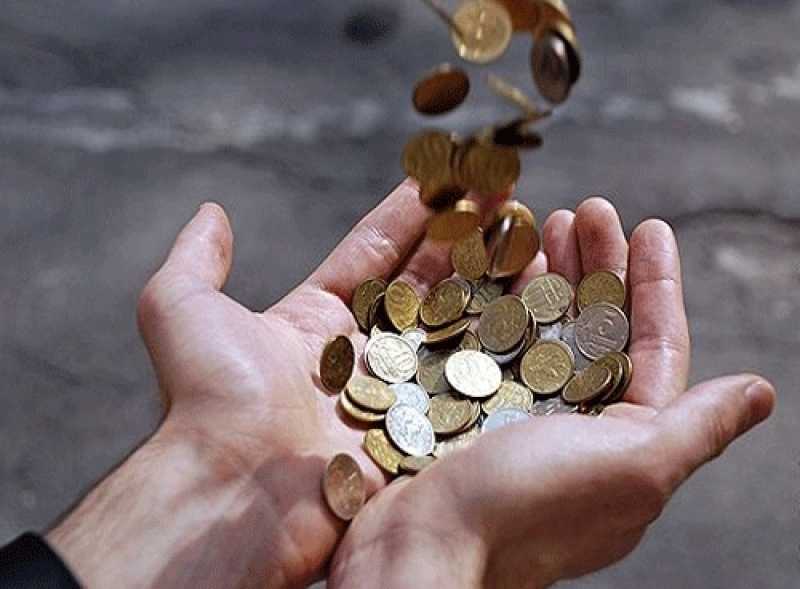 Реальные доходы
Реальные доходы рассчитываются на основе располагаемых доходов с учетом изменения розничных цен и тарифов (индекса потребительских цен).
Реальные доходы представляют собой ту совокупность материальных и нематериальных благ, которой располагает население в результате их покупки, поступления или обладания ими.
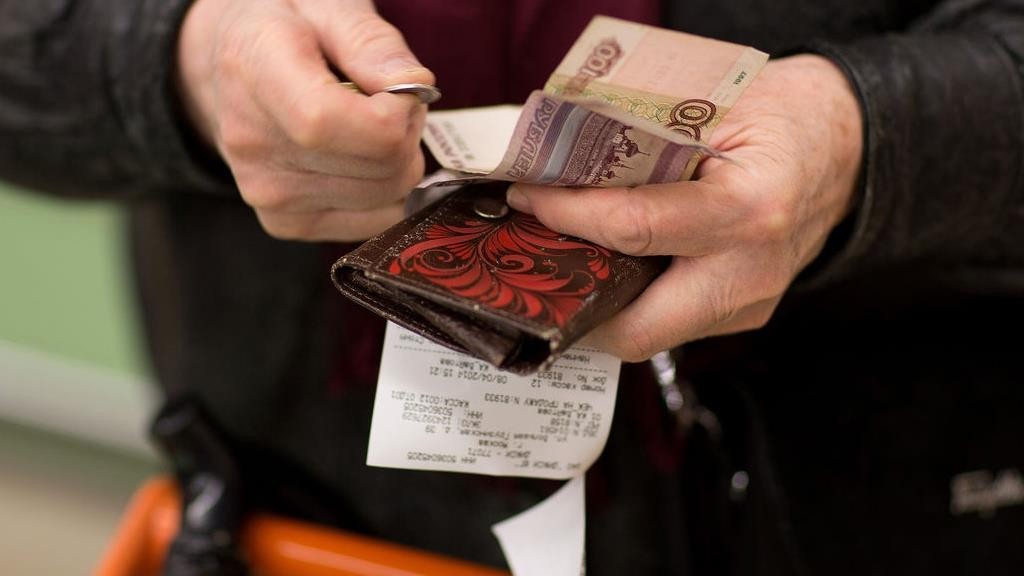 Доход (в рыночной экономике)
Доходы от экономических ресурсов (факторов производства) называют факторными доходами. Собственники факторов производства (экономических ресурсов) получают следующие виды доходов:
трудовых ресурсов — заработную плату;
от природных ресурсов — ренту (земельную, горную, плату за воду и т.д.);
предпринимательских способностей — предпринимательский доход (прибыль)
знаний — доход от интеллектуальной собственности.
Что такое прибыль?
Прибыль – это плата за услуги предпринимательской деятельности.
Прибыль – это плата за новаторство, за талант в управлении фирмой. 
Прибыль – это плата за риск, за неопределенность результатов предпринимательской деятельности.
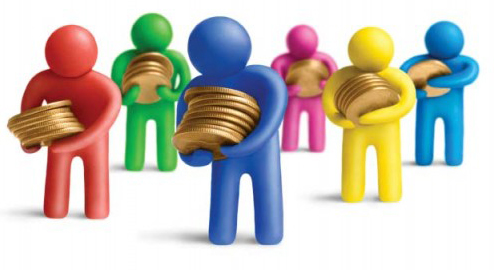